Data Review
LTC Sub-MAAC
June 13, 2017 Updates
6/13/2017
1
Consumer and Churn Reports – Snap Shot
6/13/2017
2
[Speaker Notes: As requested at the last meeting we have added the % column]
Employment
Note: This is the total number of waiver/program participants employed (Source: CIS employment data)
6/13/2017
3
NHT and MFP Transitions
6/13/2017
4
Updated Participant Data Flow Chart by System
*There is not always a referral
6/13/2017
5
[Speaker Notes: Notes: Step 2 can be done before or after step one – therefore not reliable.]
Aging Milestones with Dates
*SAMS gives new SP date each month; initial plan date must be determined
6
6/13/2017
[Speaker Notes: NOTE: HCSIS Data Warehouse and PROMISe Data Warehouse do NOT talk to one another – these have to be extracted and matched by hand
Remember: (HCSIS DW 1.5 months old)

We are doing an exercise now to improve our approach to measuring this information. We have pulled a small sample which we are validating and figuring out how we will aggregate it (average days, snapshot counts, etc.)

The sample showed we are taking longer than expected between Care Plan Start and Initial Service Plan start and also the SP start and FDOS]
Aging Waiver Utilization
First Time Utilizers – PAS for Aging Waiver only
6/13/2017
7
[Speaker Notes: This report identifies those that had an Aging PAS claim that report month that also did not have an Aging PAS claim from Jan 1 2015 to the month prior to the report month. Example: for March 2016, Aging PAS claims sometime in Mar 2016 but no Aging PAS claims Jan 2015 – Feb 2016]
Current IEB Report – Under 60
All unduplicated applications in process this quarter
Total unduplicated applications completed this quarter
Total unduplicated applications completed during the quarter in 90 days
Total unduplicated applications completed during the quarter and over 90 days, but with excuse
Using the above fields = (row 3 + row 4)/ row 2
Average to complete excluding excused applications
Note: 2016 QTR 2 was revised to remove Aging waiver applications.
Note: Reapplications removed
6/13/2017
8
Current IEB Report – Over 60
Question from last meeting: What does “Complete mean?”
Answer: The date the 162 is received. 

Question: Do any OLTL waivers have a waiting list? 
Answer: No.
6/13/2017
9
IEB Report with Reapplications Included
Reapplications included
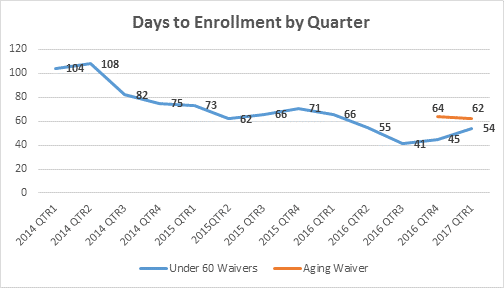 6/13/2017
10
IEB Questions
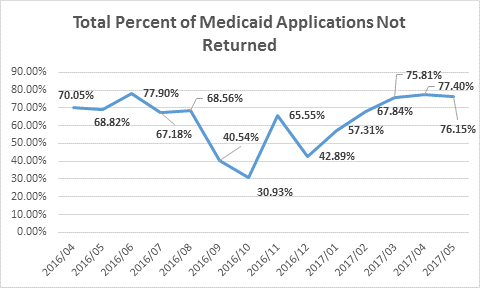 6/13/2017
11
IEB Questions
Number over 60 mailed applications:
6/13/2017
12
[Speaker Notes: Monthly average 62%]
IEB Questions
Number under 60 mailed applications:
6/13/2017
13
[Speaker Notes: Monthly average = 64%]
IEB Questions
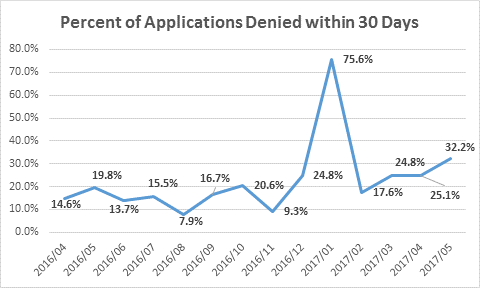 6/13/2017
14
IEB Questions
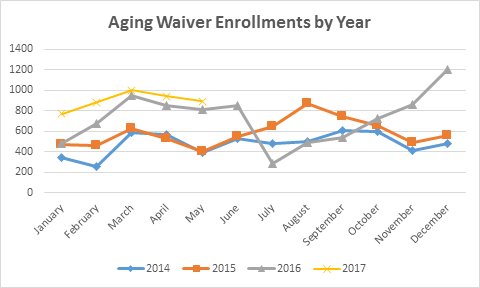 6/13/2017
15
IEB Questions
6/13/2017
16